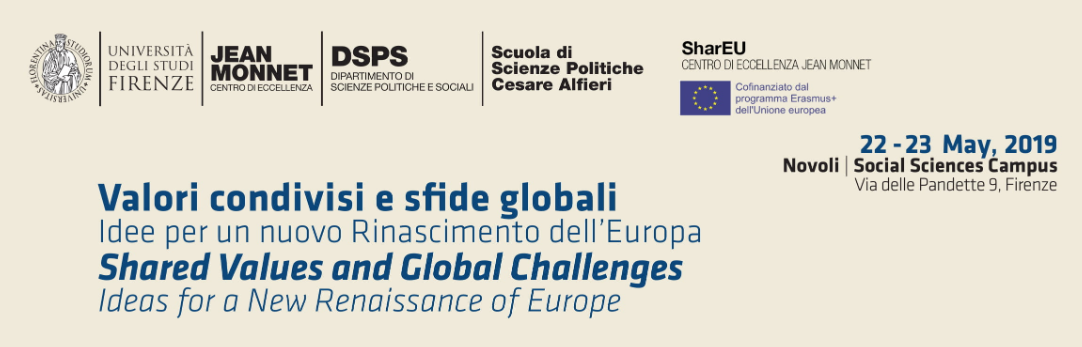 «The Challenge of sharing values and ideas»

Benedetta Calonaci 
European documentation Centre
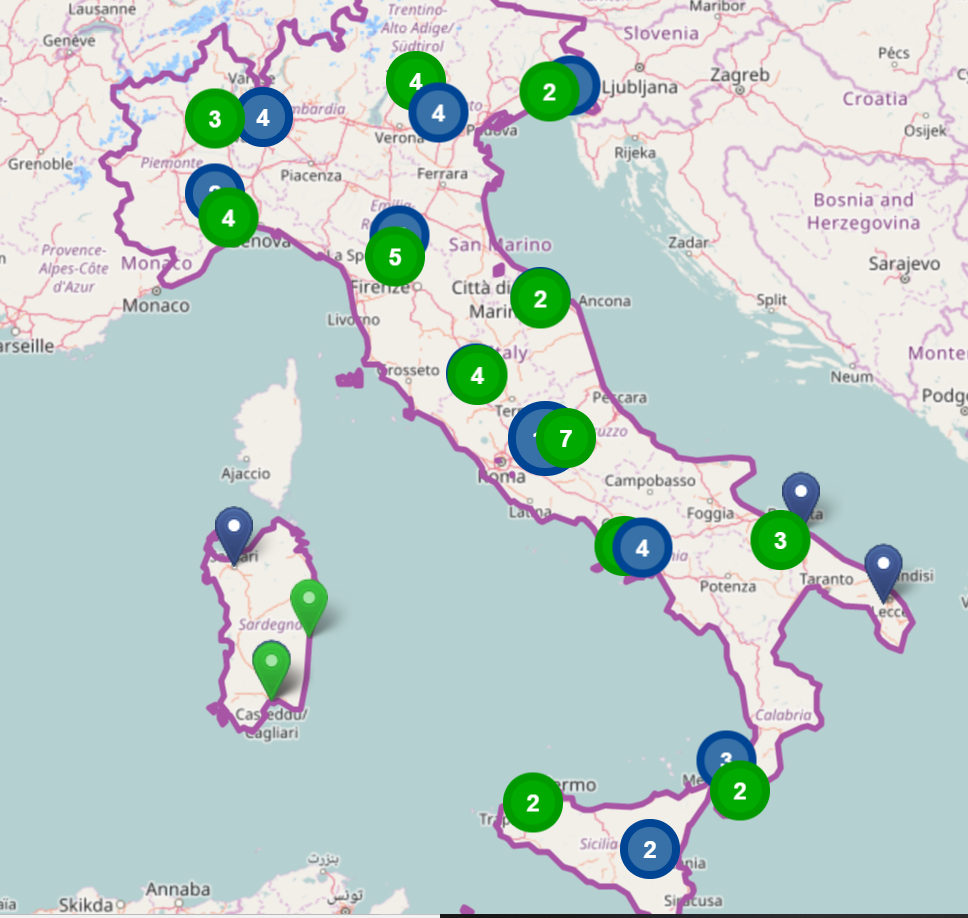 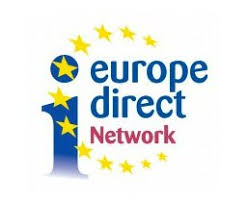 About 50 EDC in Italy - 500 in Europe
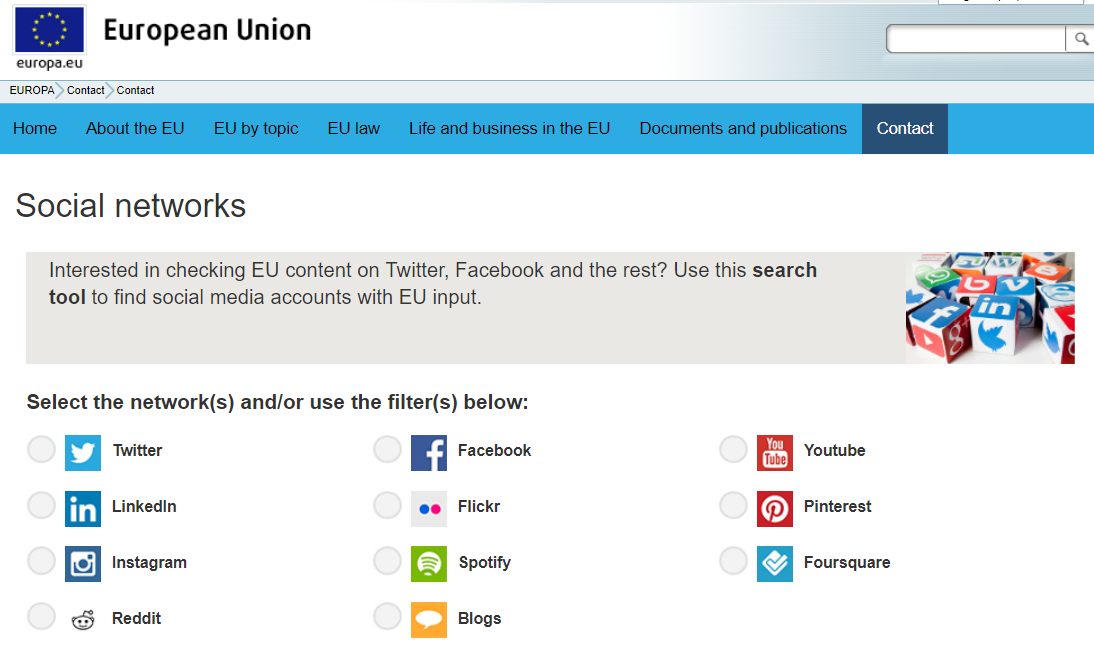 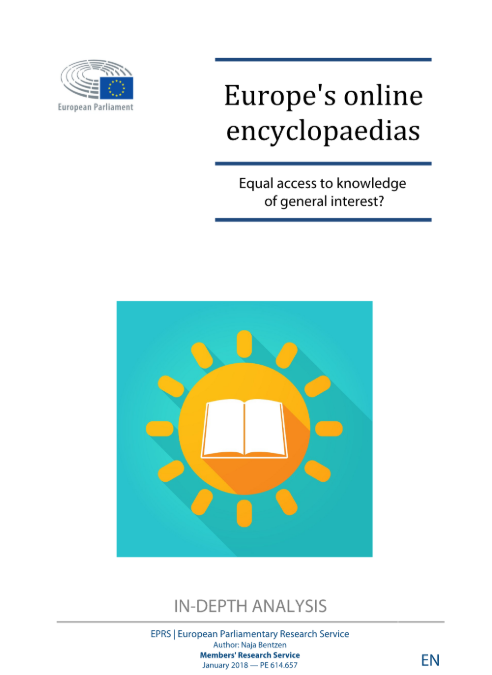 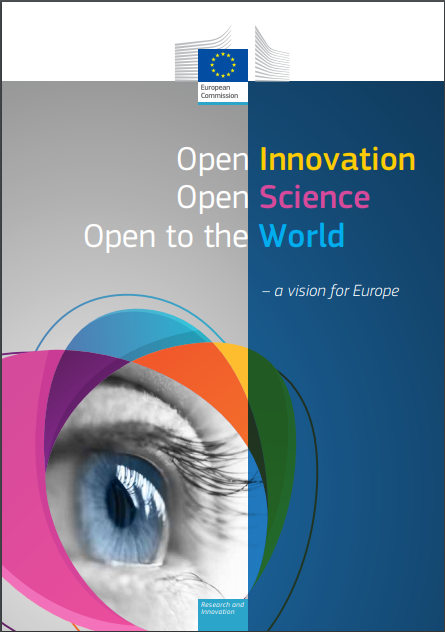 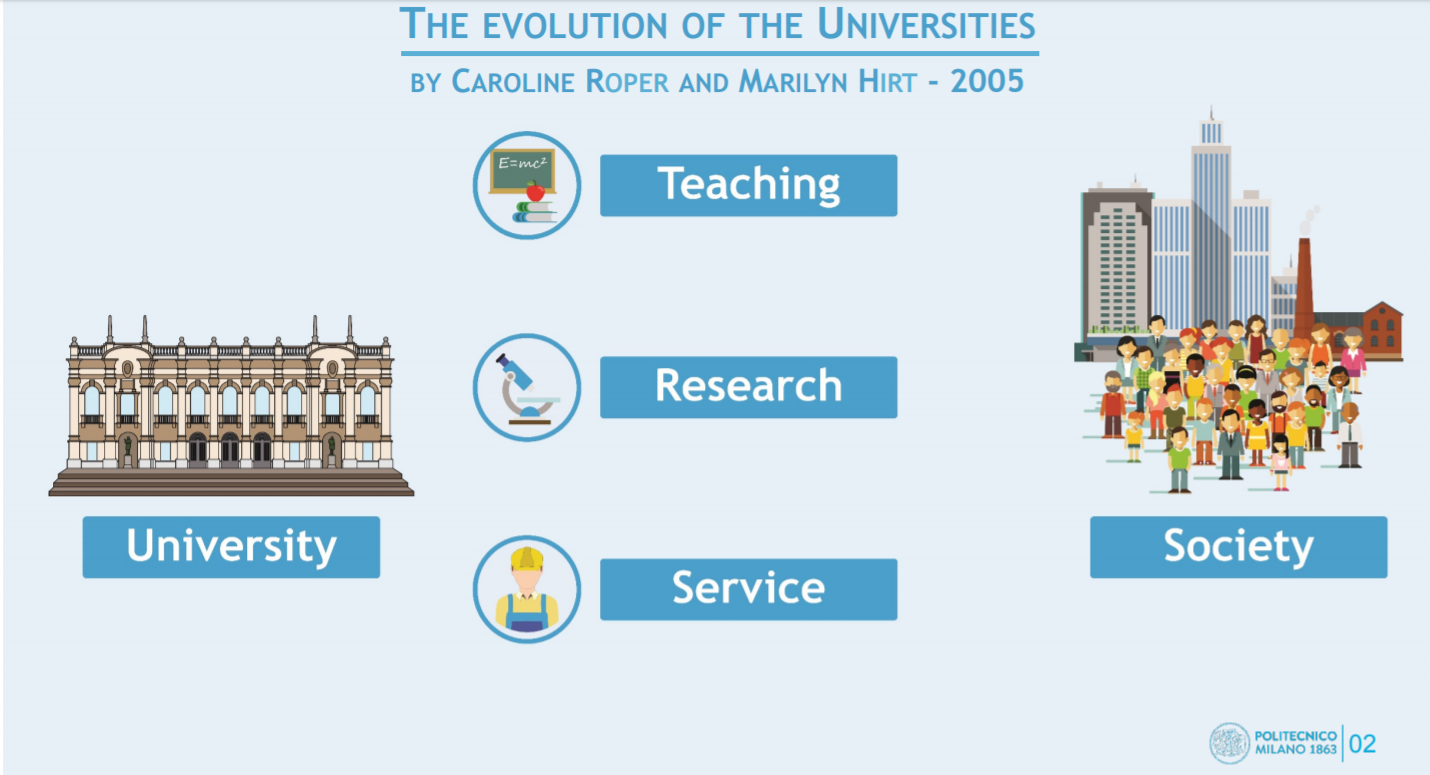 From the presentation: “MOOCS TO BRIDGE THE GAPS .THE POLIMI OPEN KNOWLEDGE EXPERIENCE” by DONATELLA SCIUTO
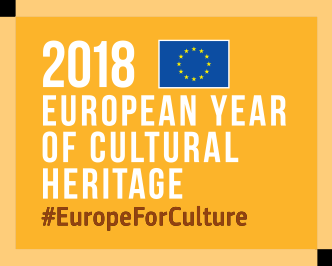 A«Wiki-thon» to celebrate the European year of cultural heritage 2018:
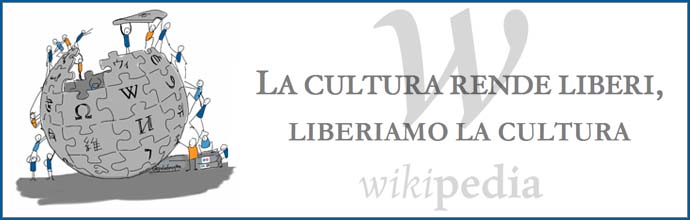 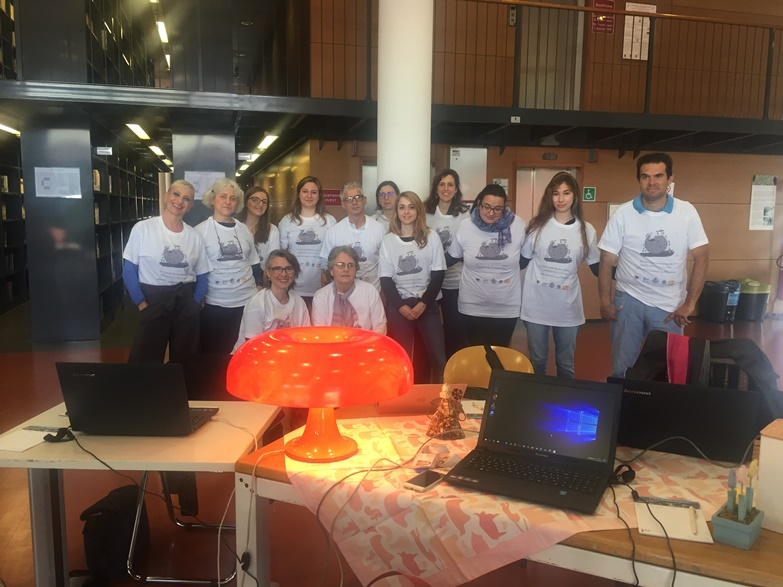 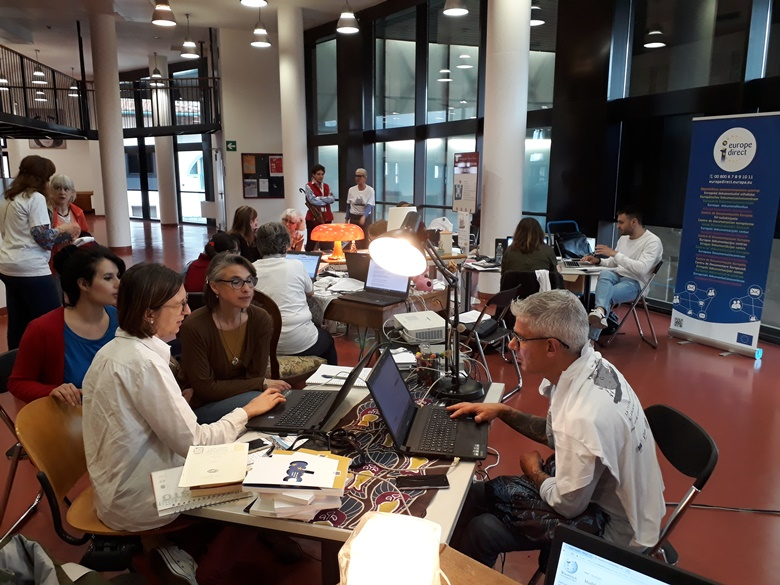 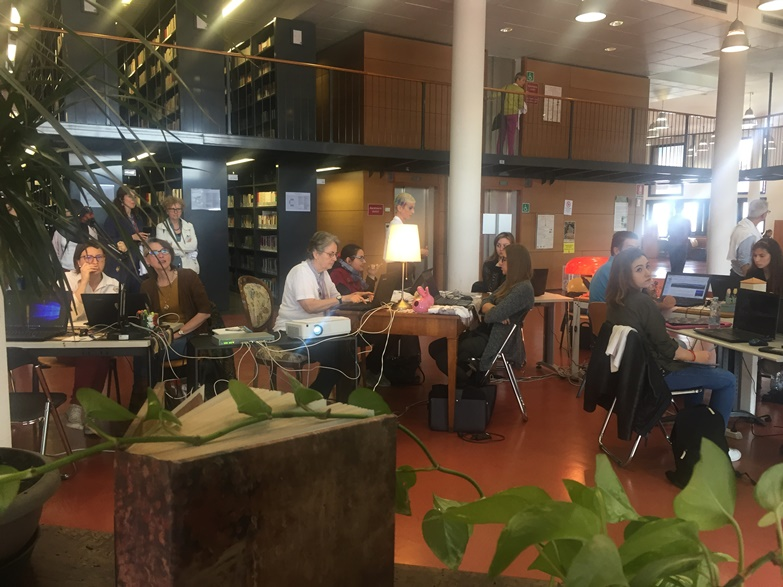 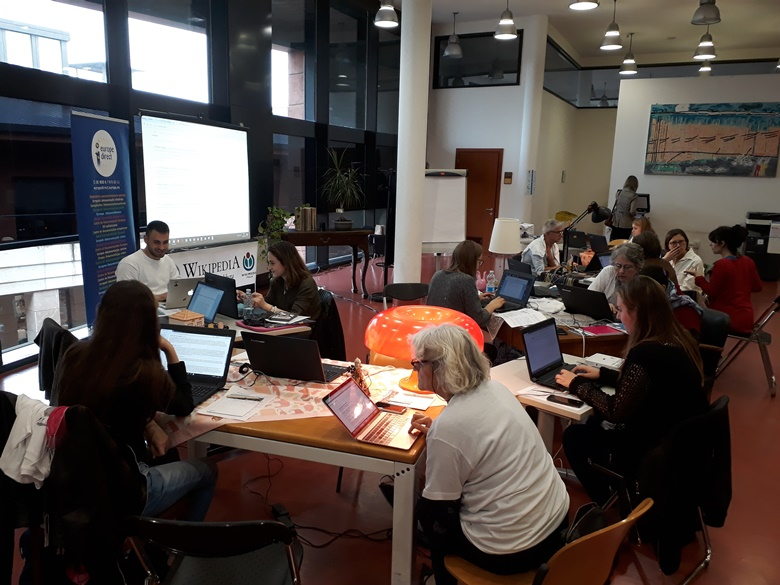